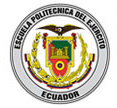 ESCUELA POLITÉCNICA DEL EJÉRCITO	   EXTENSIÓN LATACUNGA
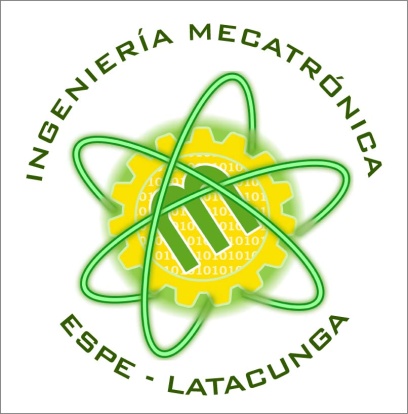 INGENIERÍA MECATRÓNICA
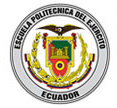 “DISEÑO Y CONSTRUCCIÓN DE UN SISTEMA DE CONTROL INALÁMBRICO PARA LOS PUENTES GRÚA DE LA NAVE Nº 1 DE LA BODEGA DE ALMACENAMIENTO DE PRODUCTO TERMINADO PARA LA EMPRESA NOVACERO S.A. PLANTA LASSO.”
MARÍA FERNANDA MOGRO BORJA
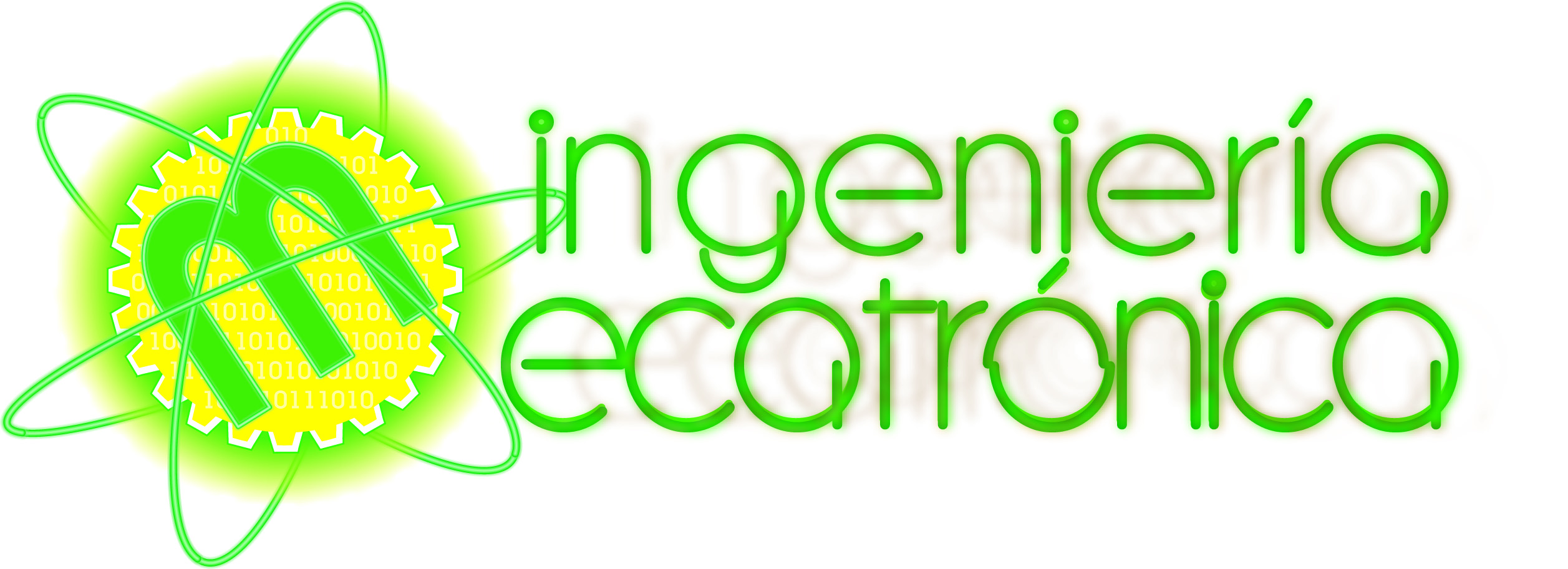 Diseñar el sistema de control eléctrico y de potencia.
Diseñar una Interfaz Hombre Máquina que permita visualizar la zonificación establecida en la bodega.
Sincronizar los puentes grúa para evitar colisiones.
OBJETIVOS
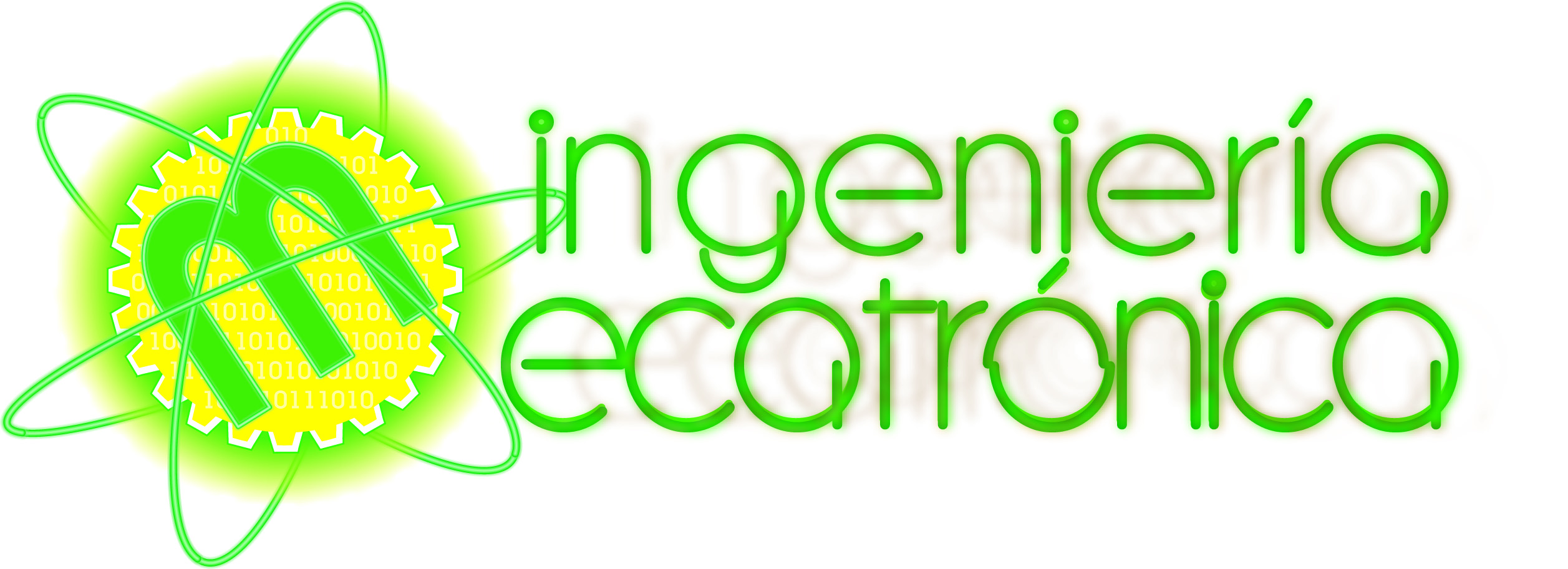 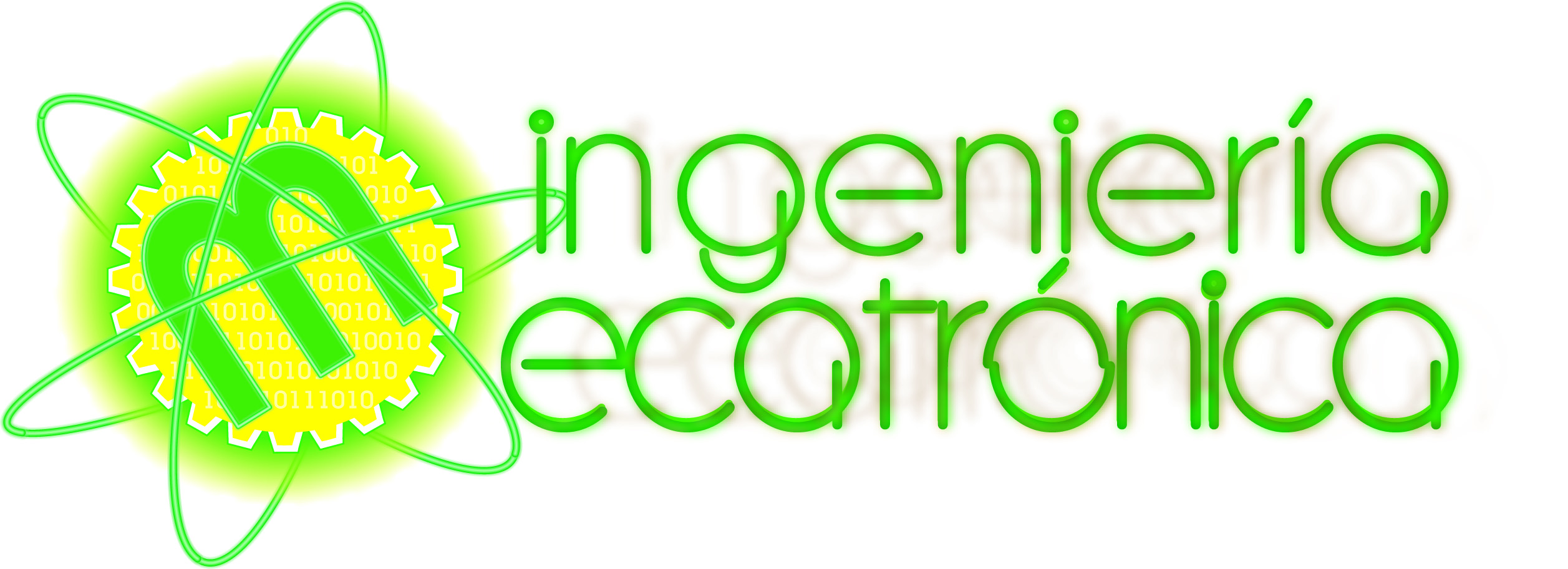 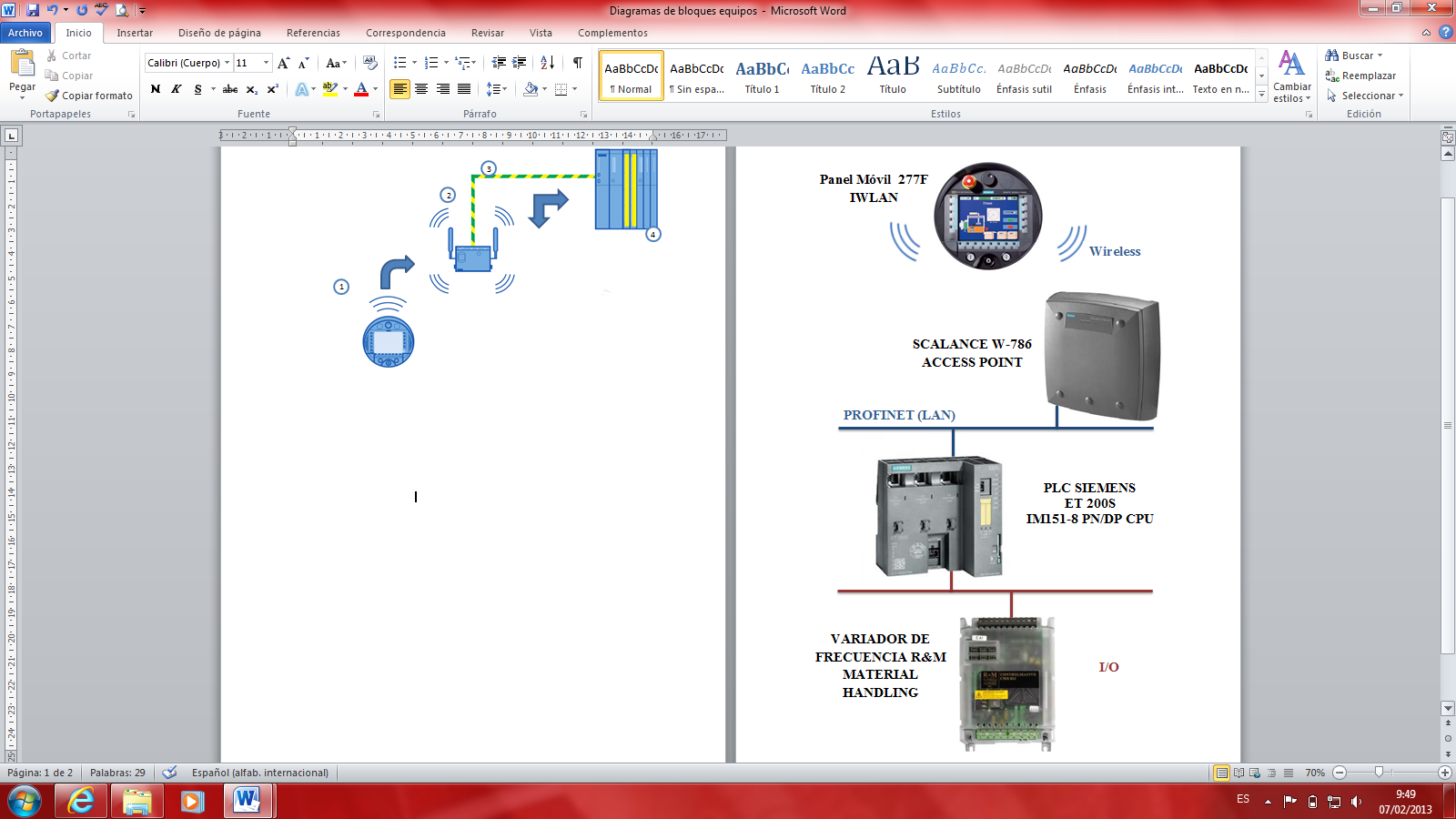 CIRCUITO DE CONTROL INDUSTRIAL
DISPOSITIVOS UTILIZADOS
Panel Móvil 277 F IWLAN
Punto de Acceso (SCALANCE W-786)
Periferia Descentralizada ET 200 S IM151-8 PN/DP CPU
Variador de frecuencia R&M
DISEÑO E IMPLEMENTACIÒN
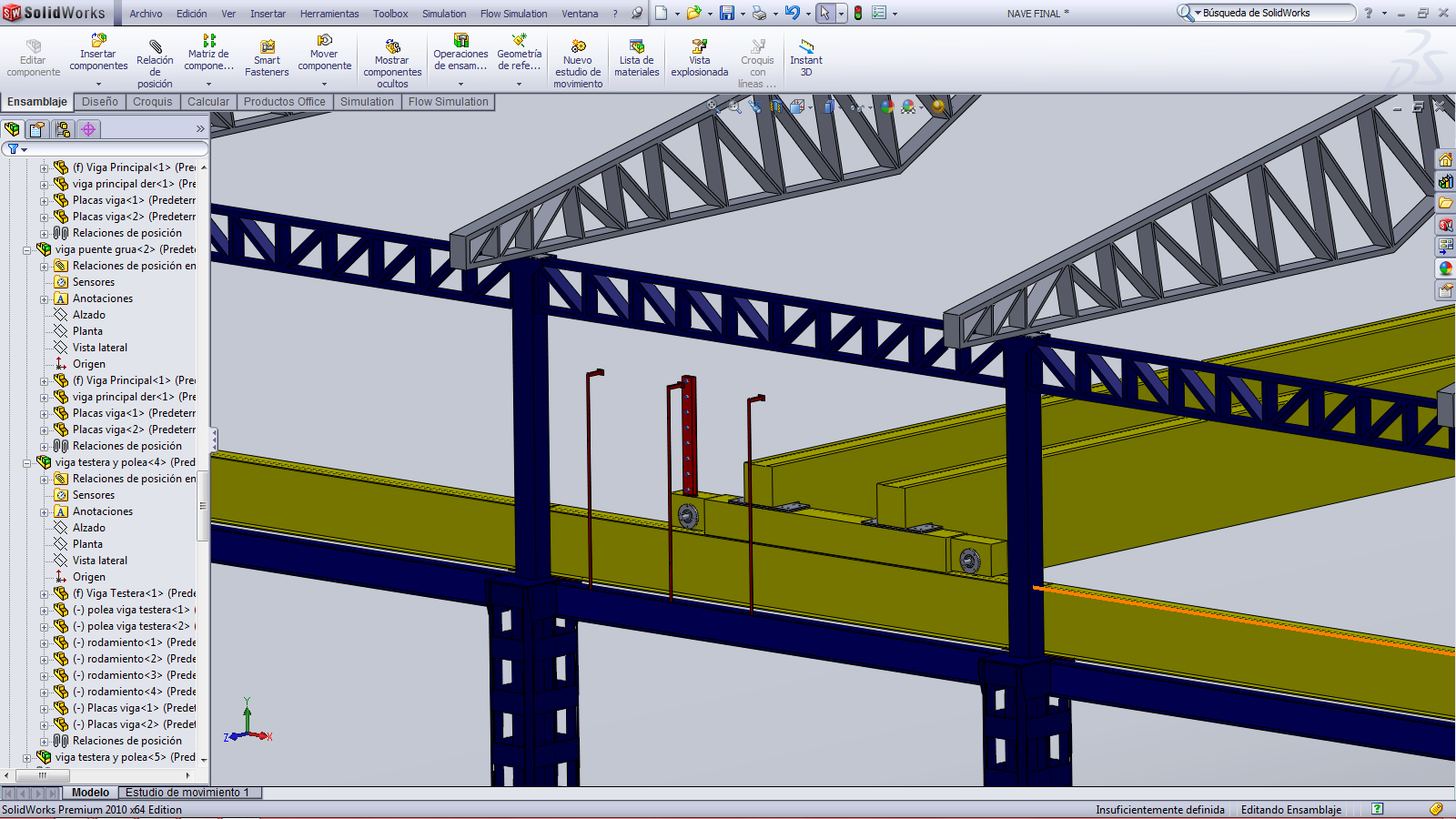 Sensores Inductivos, en cada zona.
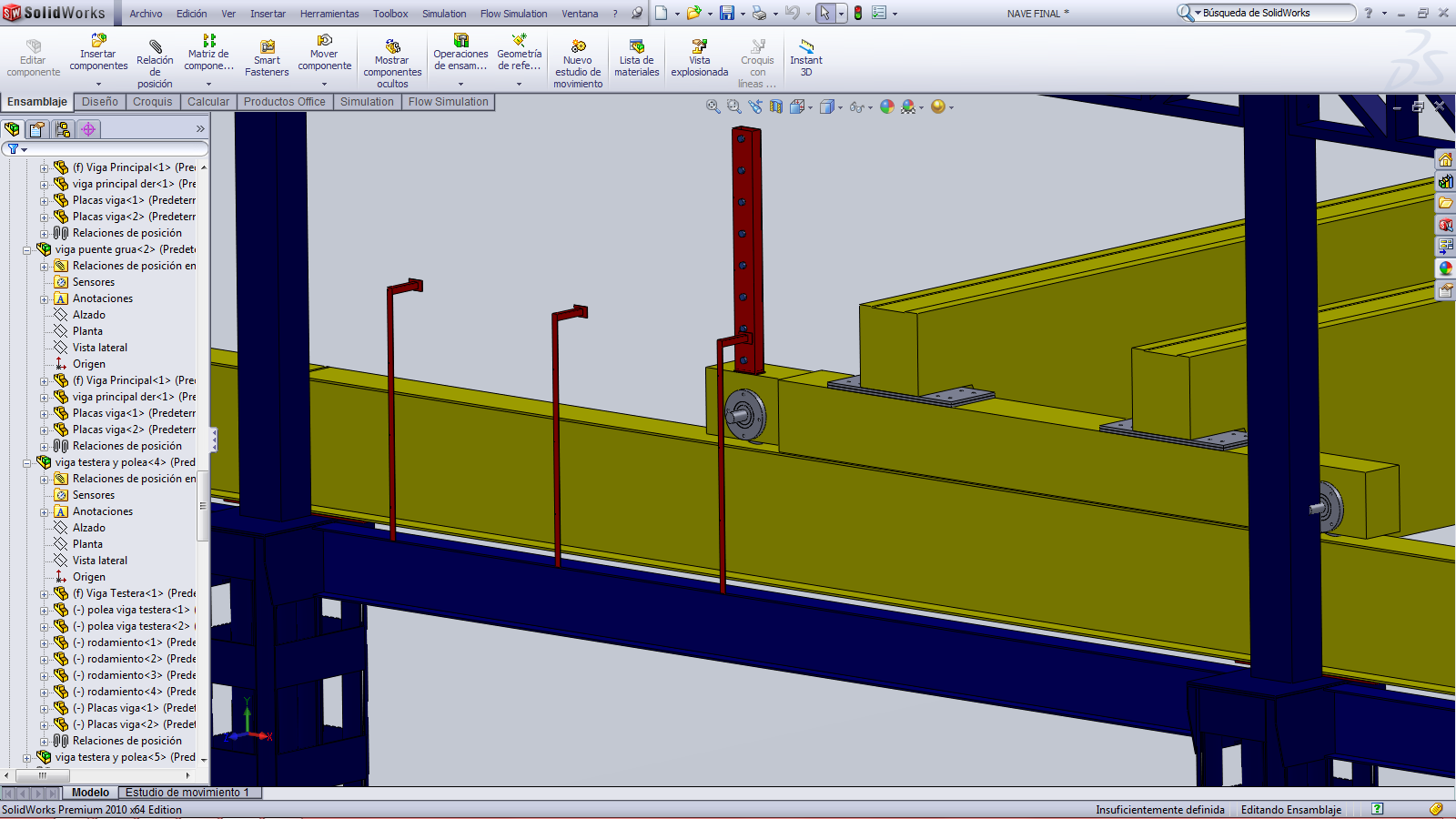 Receptores metálicos de Señal.
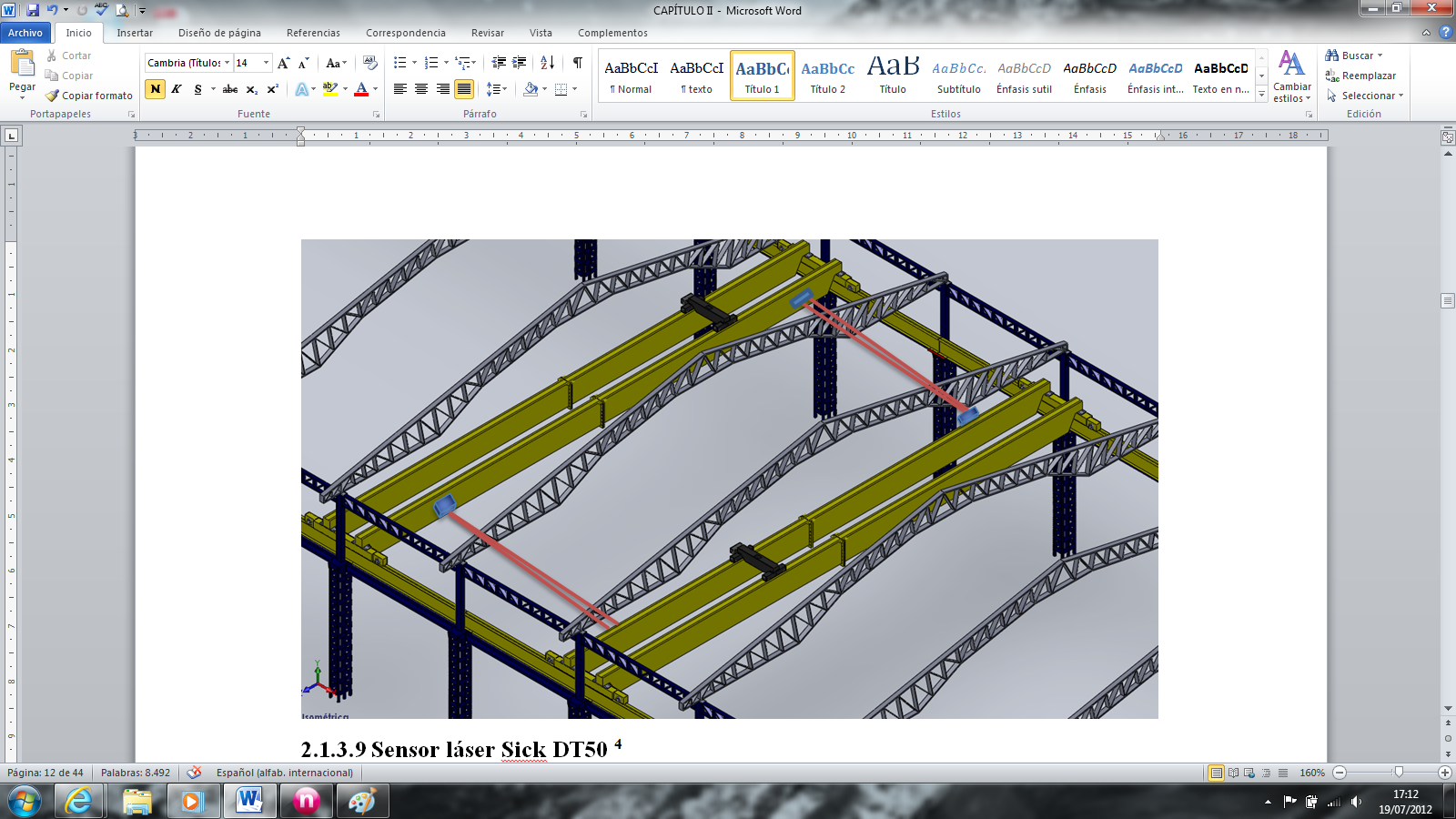 SISTEMA ANTICOLISIÓN
INTERFAZ HUMANO MÁQUINA - HMI
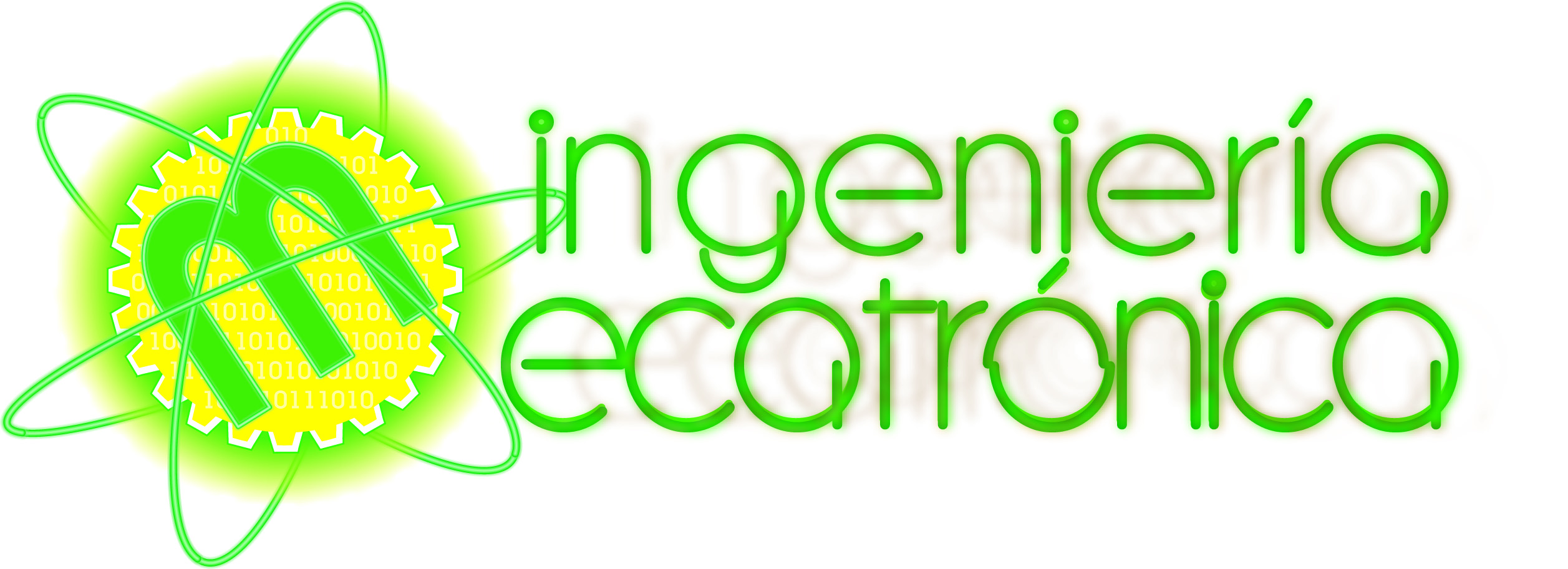 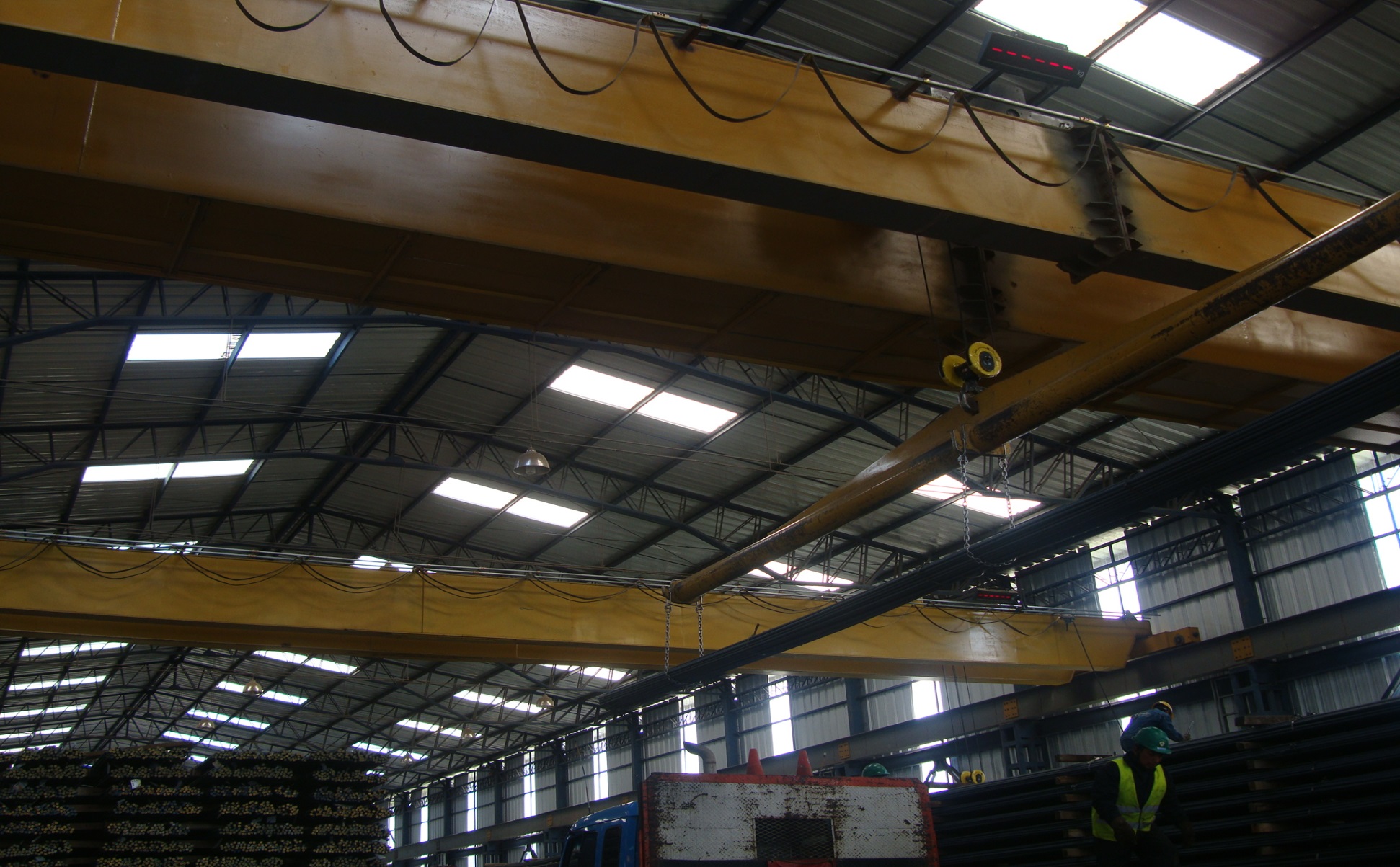 NOVACERO S.A. PLANTA LASSO
ELABORADO POR: MA. FERNANDA MOGROREVISADO POR: ING. GALO ÁVILAING. EDWIN PRUNA
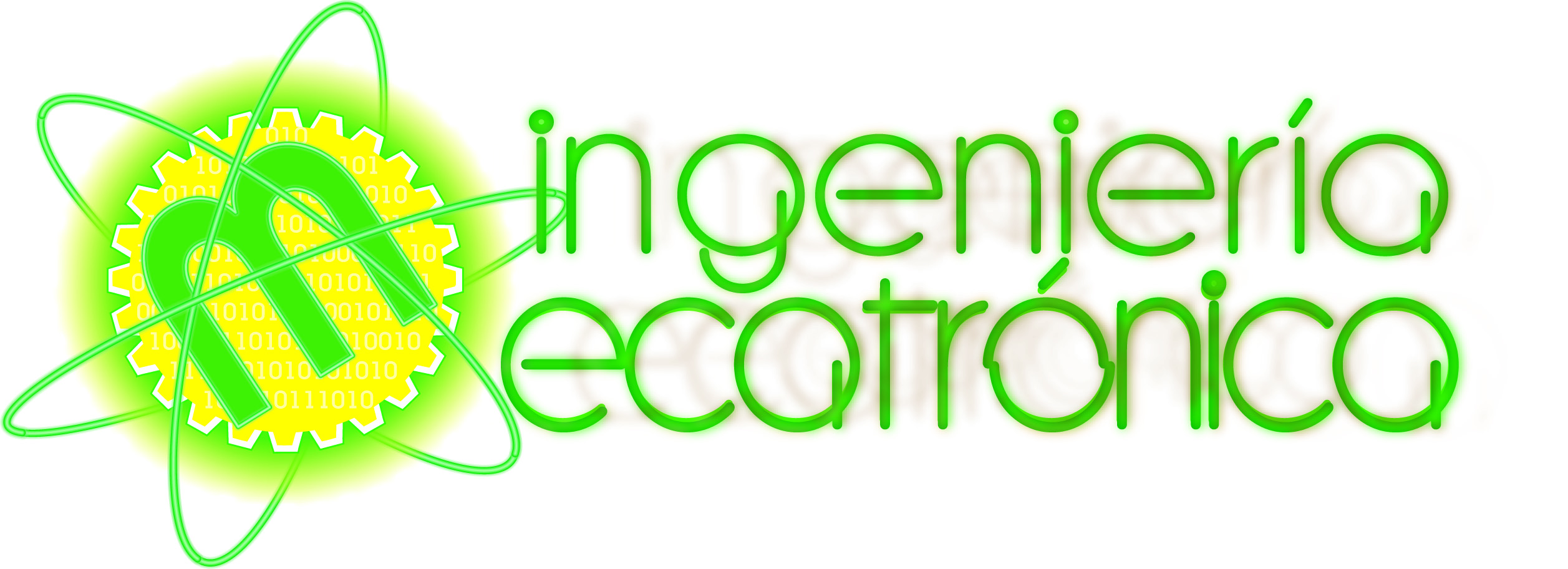